МУНИЦИПАЛЬНОЕ КАЗЕННОЕ ДОШКОЛЬНОЕ ОБРАЗОВАТЕЛЬНОЕ УЧРЕЖДЕНИЕ«Детский сад общеразвивающего вида №2»
Проект летнего периода
«Игры советского времени»

Выполнила:
Григорьева М.П

Свирск,2023
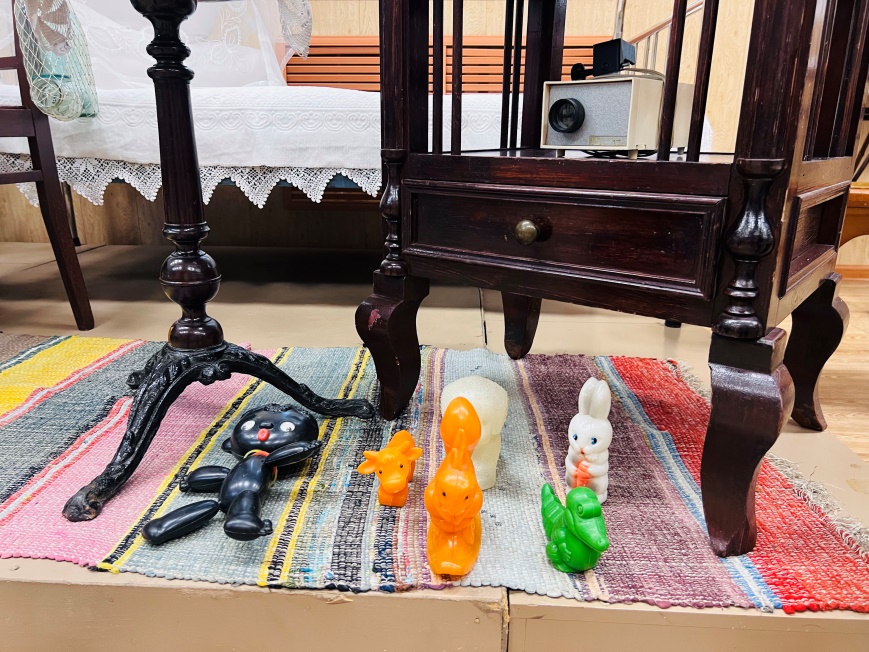 «Игра - это огромное светлоеокно, через которое в духовныймир ребёнка вливаетсяживительный потокпредставлений, понятий обокружающем мире»(В.А.Сухомлинский )
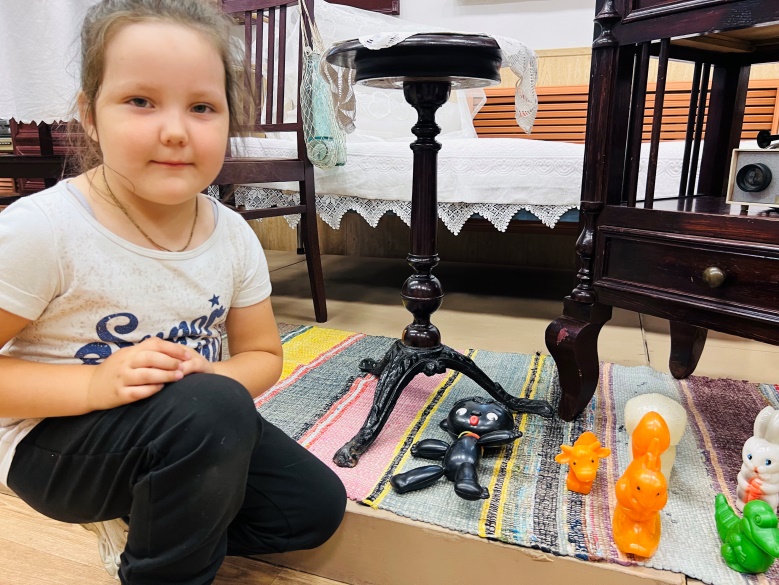 Тип проекта: познавательный, творческий, игровой.
Сроки реализации: август 2023

Участники проекта:
Дети старшей и подготовительной групп
Воспитатели
Родители
Актуальность
Игра для ребенка – это не просто веселое времяпровождение – это его жизнь. Ведь именно в процессе игры ребенок, сам того не замечая, приобретает навыки, без которых ему просто не выжить в настоящей жизни. Коммуникабельность, развитие мышления, умение подчиняться установленным правилам, приобретение уверенности в себе (в случае выигрыша) и умение контролировать свои эмоции (в случае проигрыша) – вот только малая часть тех положительных качеств, знаний и умений, которыми, играя, овладевает ребенок.

В настоящее время, по мнению специалистов, нарушена межпоколенная преемственность передачи игрового опыта, большая часть игр наших родителей забыта. Ребенку будет интересно узнать о том, в какие игры играли мама и папа, бабушки и дедушки. При этом важно не только рассказать и научить играть, но и организовать детей на игру, поиграть вместе с ними. Кроме этого, и взрослым полезно будет познакомиться с разнообразием современных подвижных игр и научиться им от своих детей. Польза от этого огромная. Кроме укрепления здоровья и хорошего настроения, совместные игры способствуют улучшению взаимоотношений, сближают детей и родителей.
Цель проекта: обмен игровым опытом между детьми и их родителями, формирование интереса к совместной игре с правилами.
Задачи:
-приобщать детей к играм своих родителей, побуждать самостоятельно организовывать их в свободной деятельности;
- вызвать у детей желание научить родителей новым играм с правилами;
- возрождать интерес к дворовым играм;
- формировать представления родителей о разнообразии игр с правилами,  о возрастных особенностях игровой деятельности детей 5-6  лет;
- повысить уровень общения родителей с детьми посредством  совместной игры, содействовать развитию взаимопонимания;
-привлечь родителей к сбору информационного и наглядного материала,  формировать активную позицию родителей в педагогическом процессе ДОУ.
Подготовительный этап
формулировка проблемы и цели проекта, определение продукта проекта. 
Привлечение детей и родителей к участию в планировании деятельности.
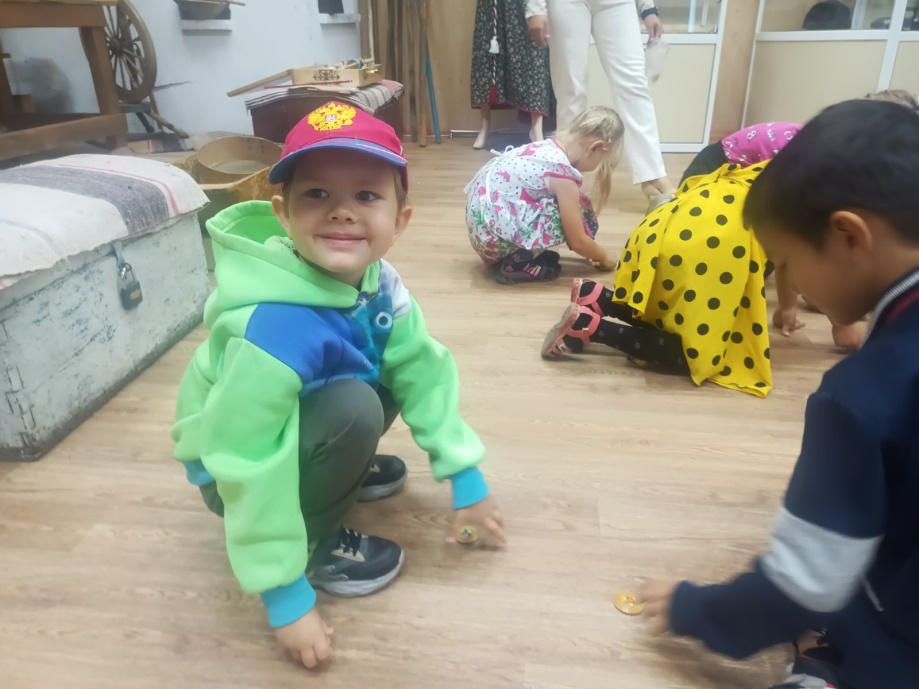 Практический этапЭкскурсия с городской музей
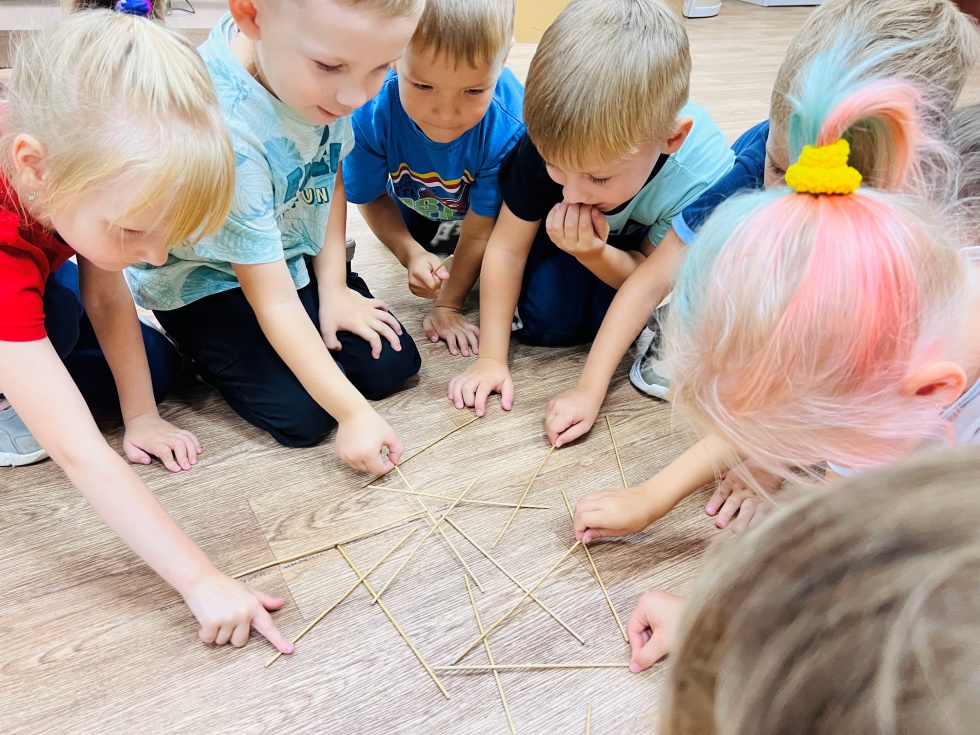 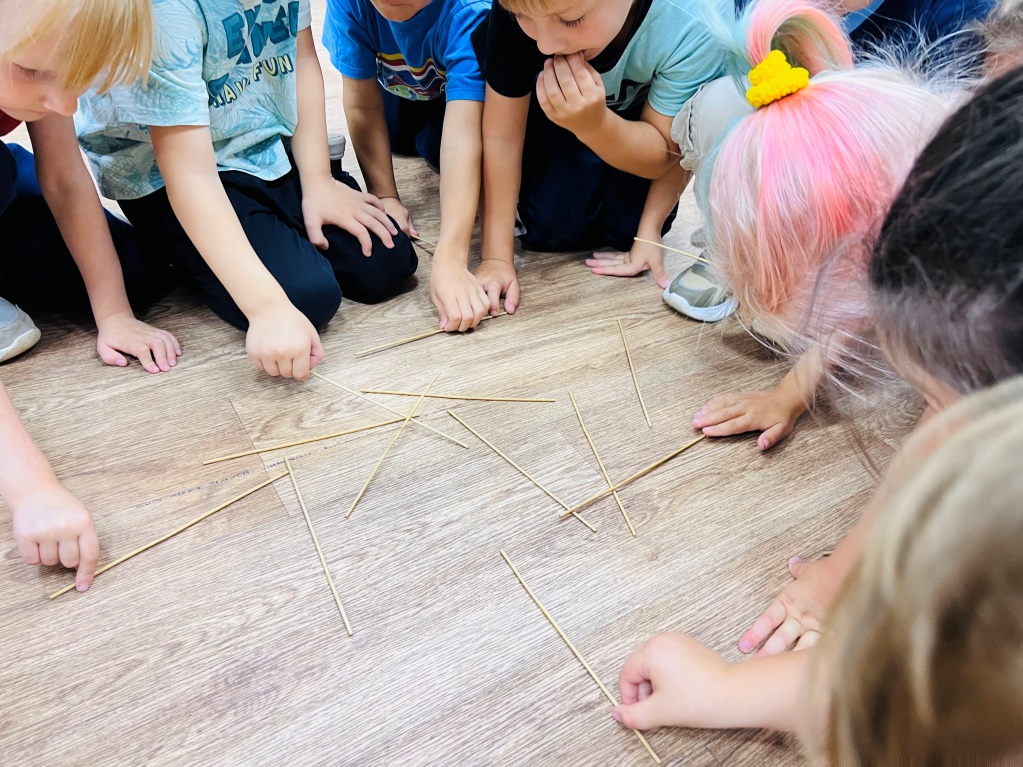 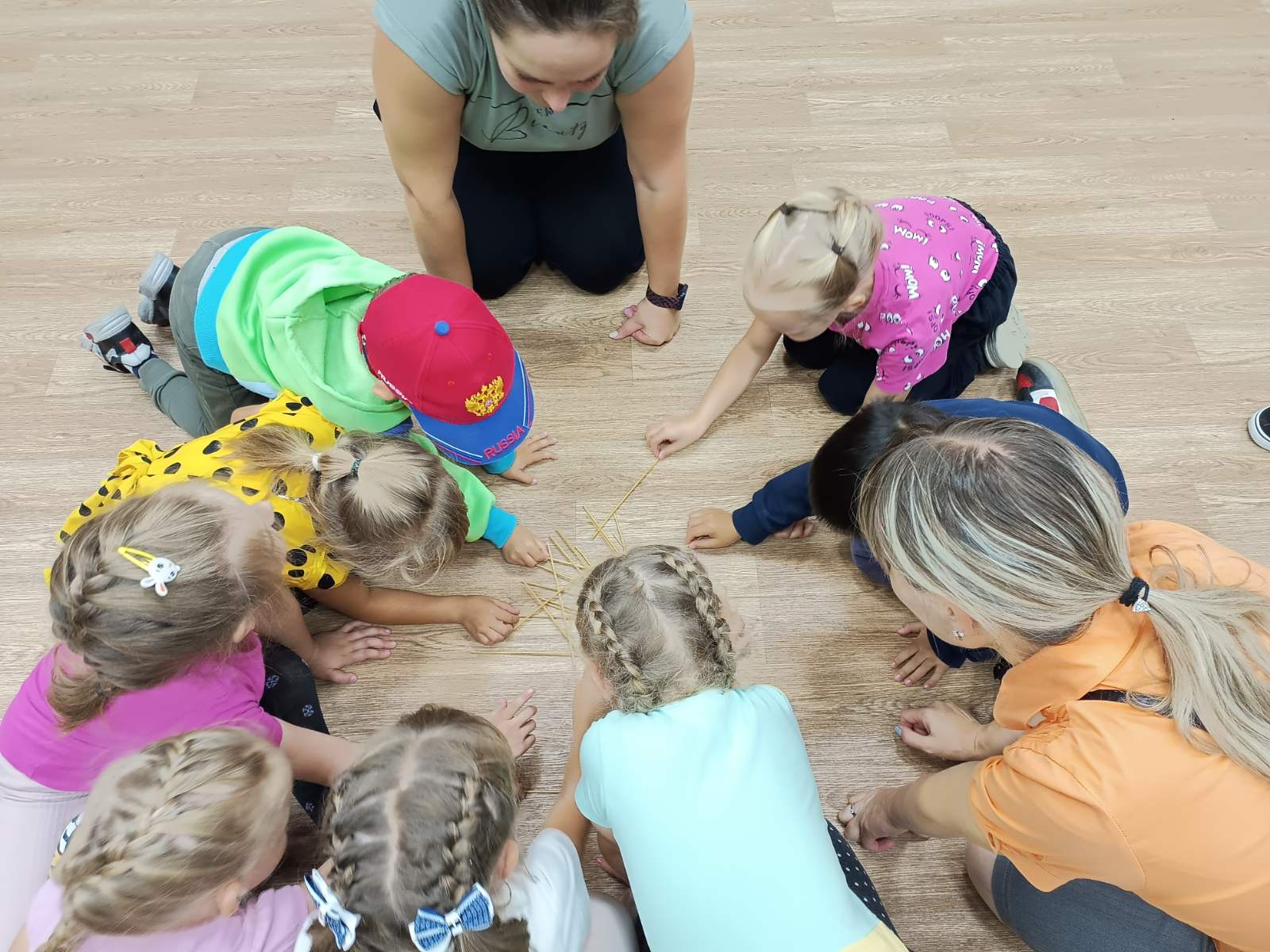 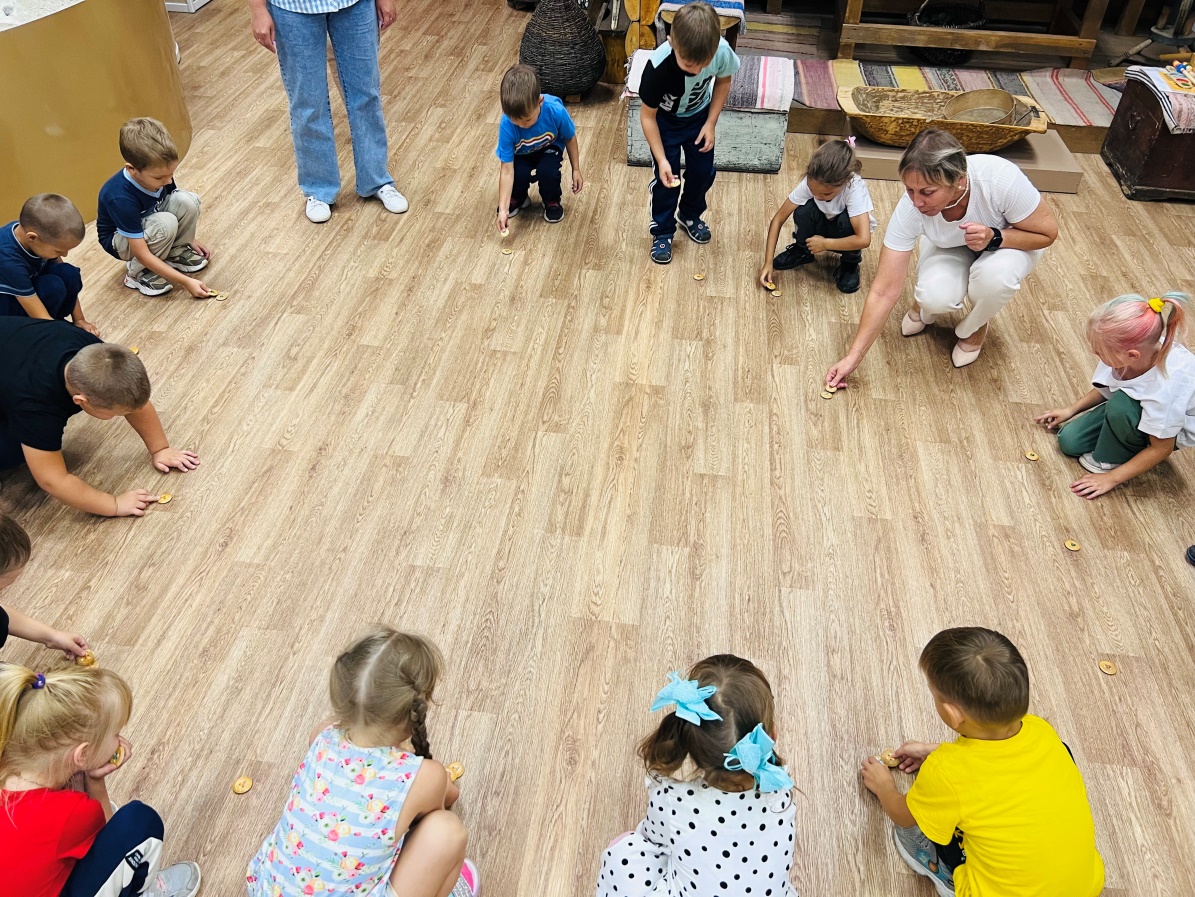 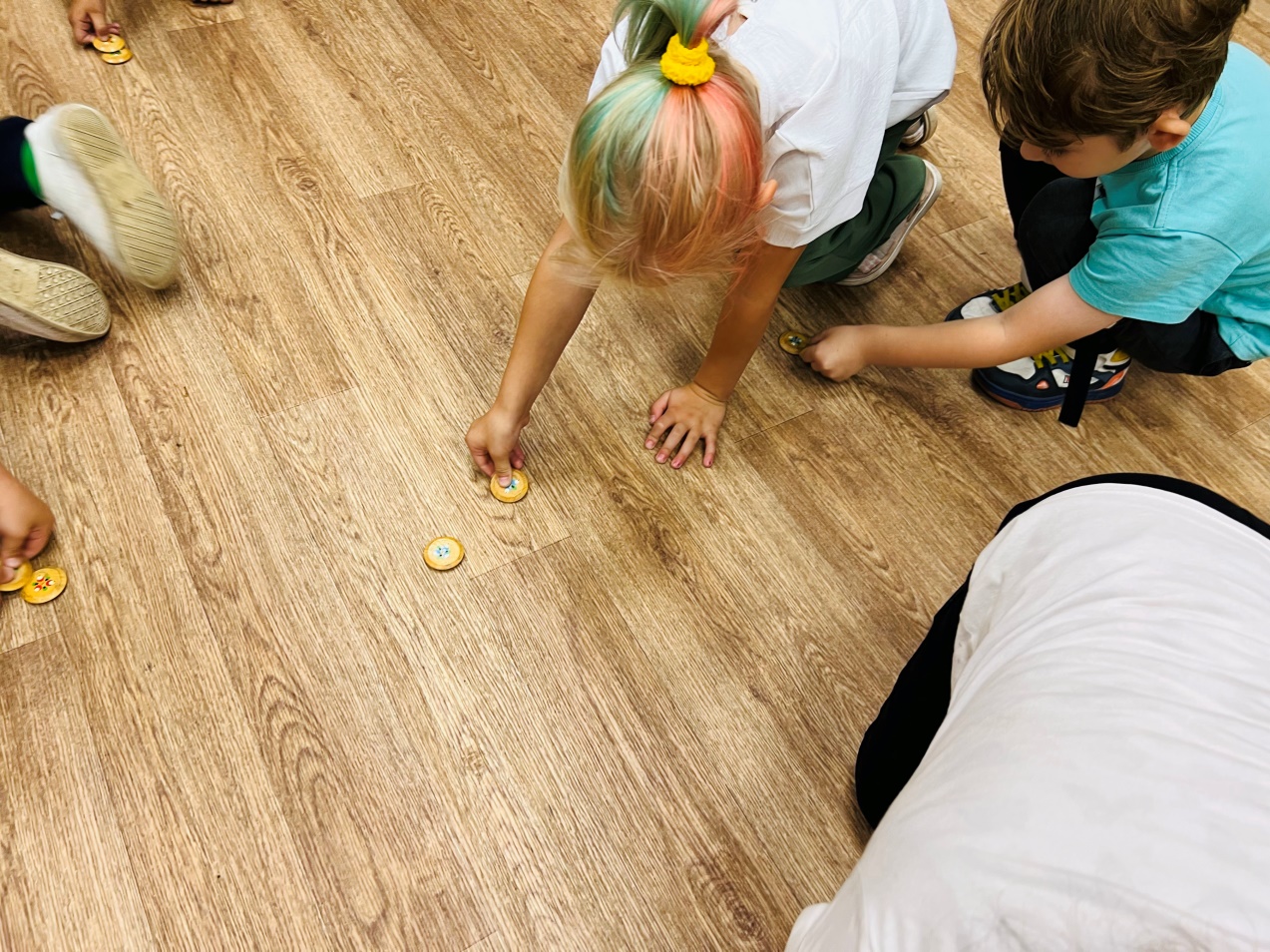 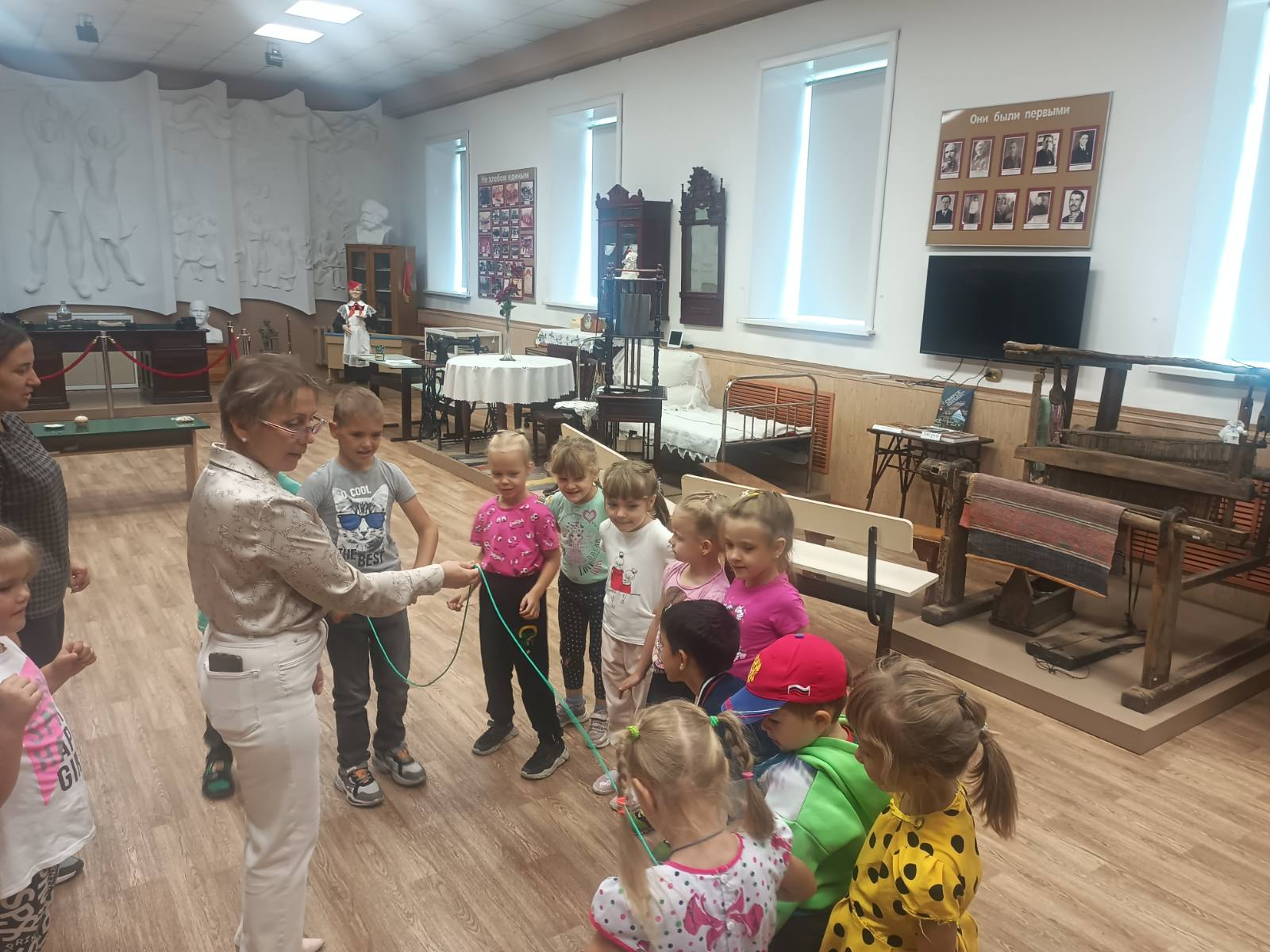 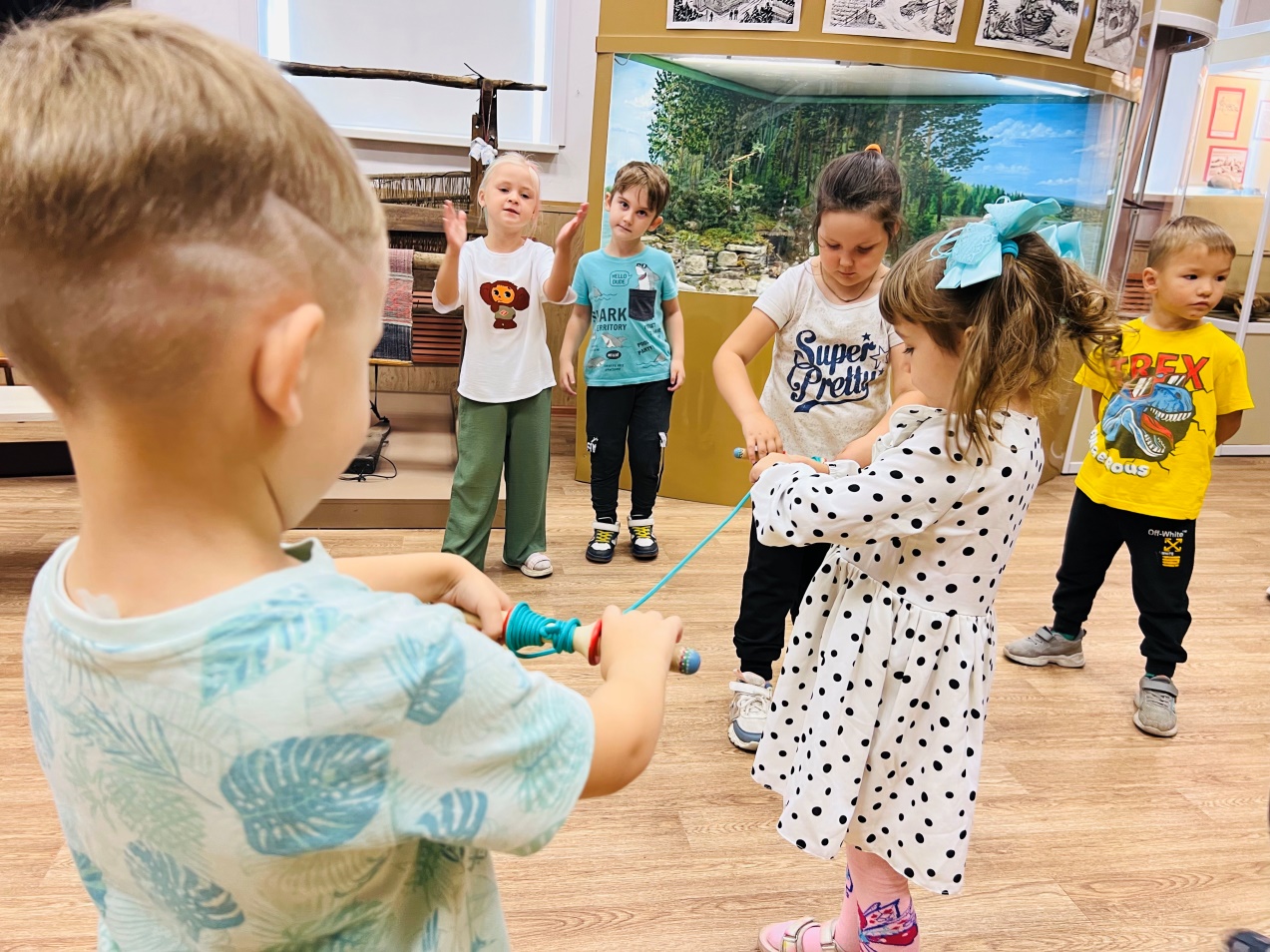 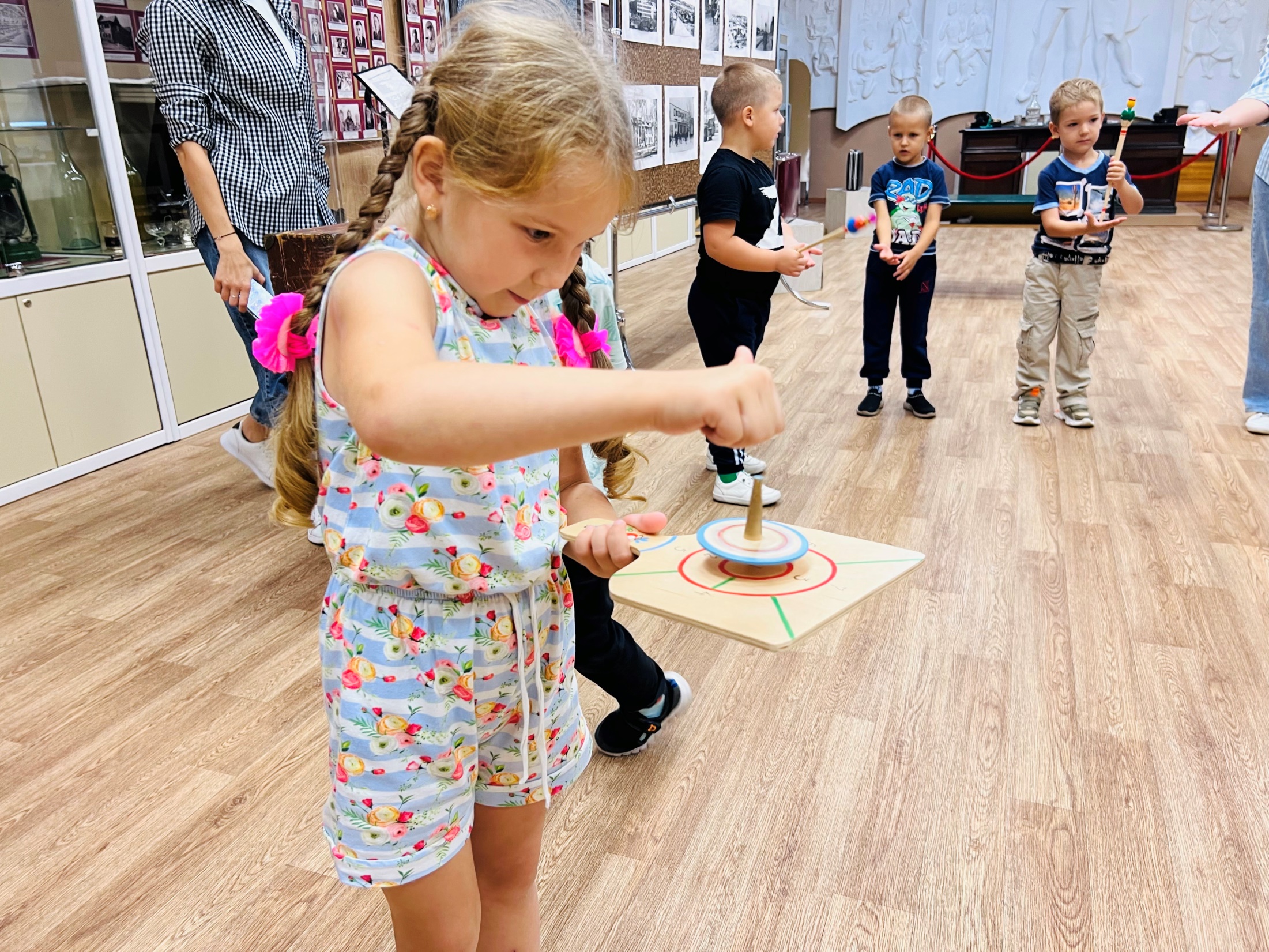 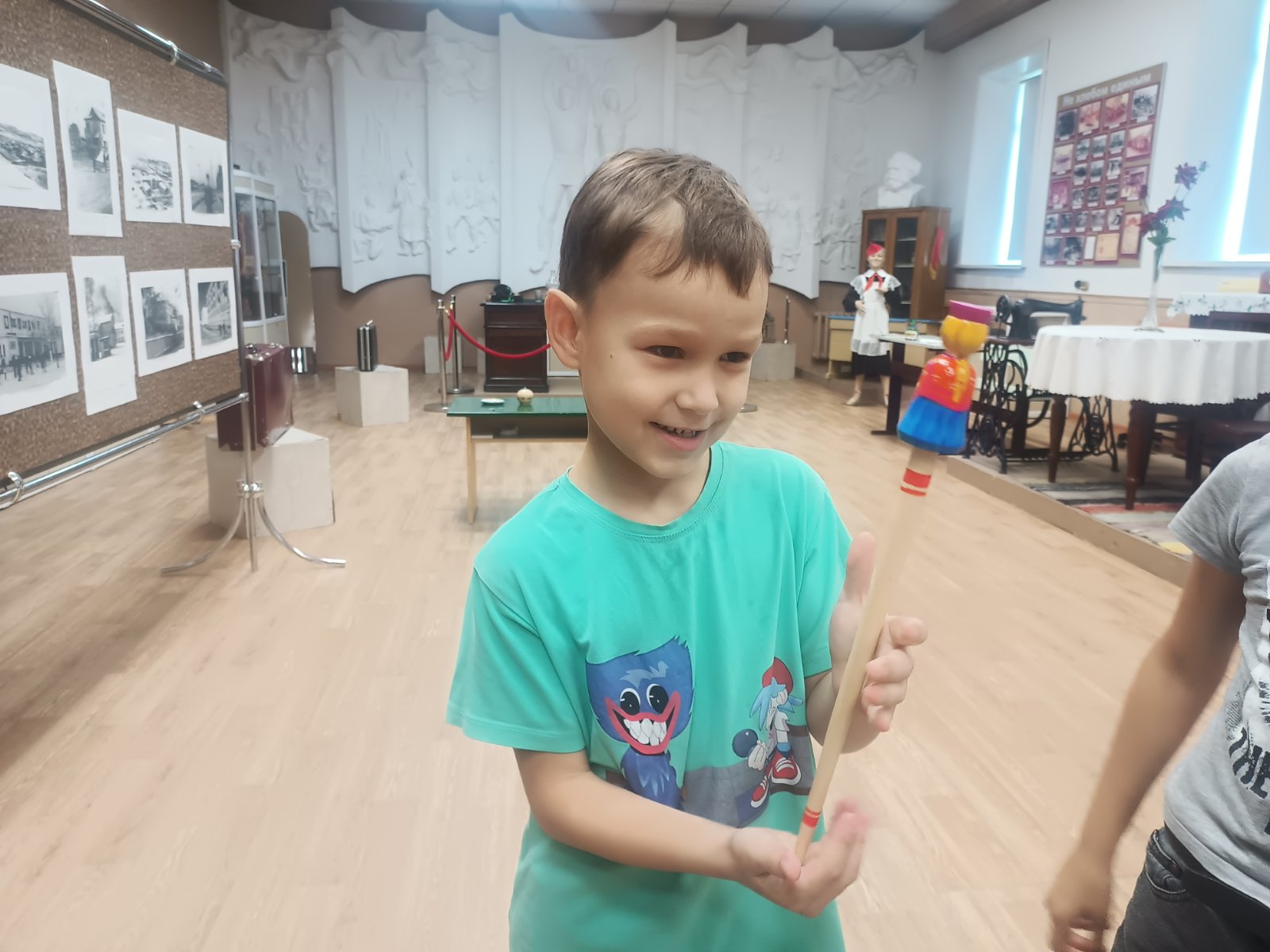 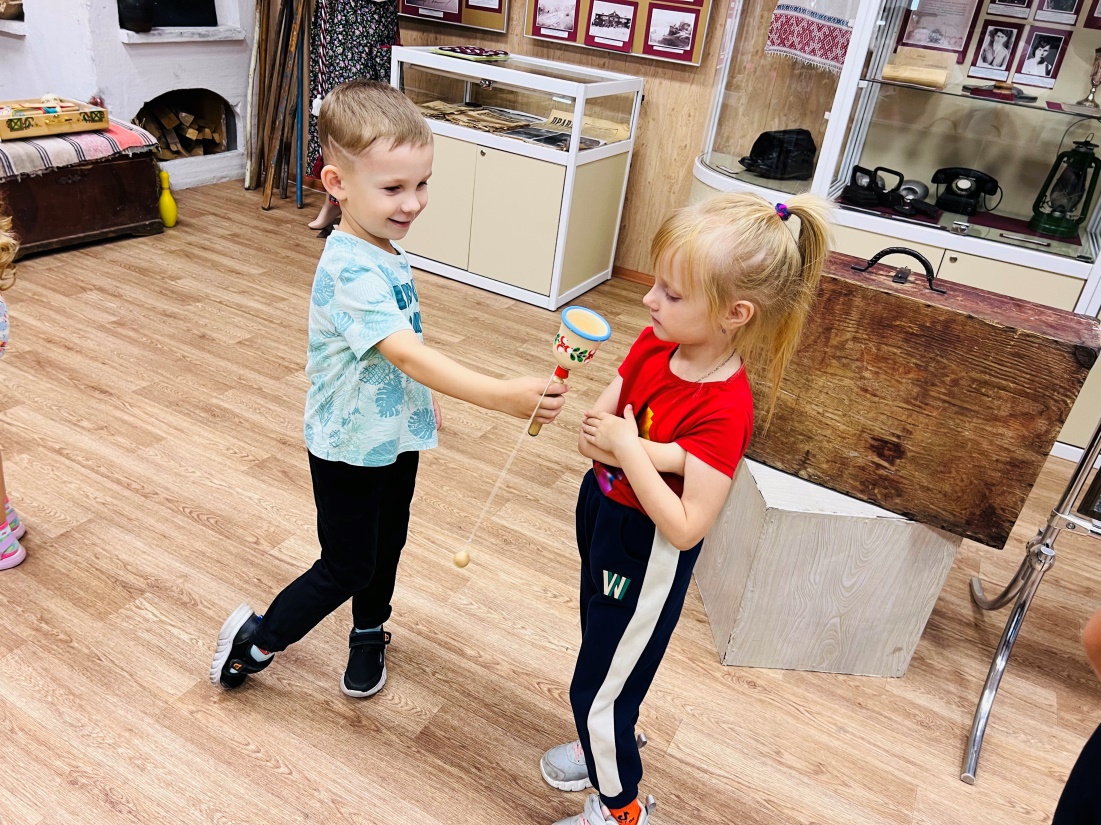 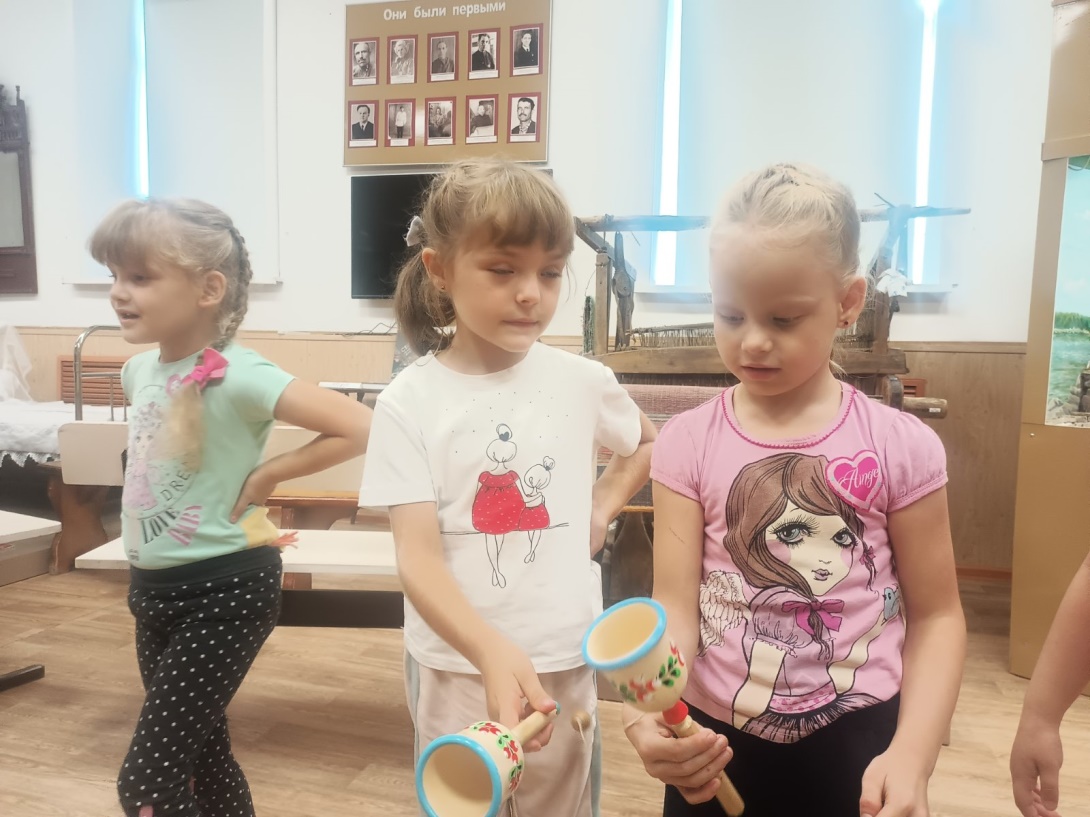 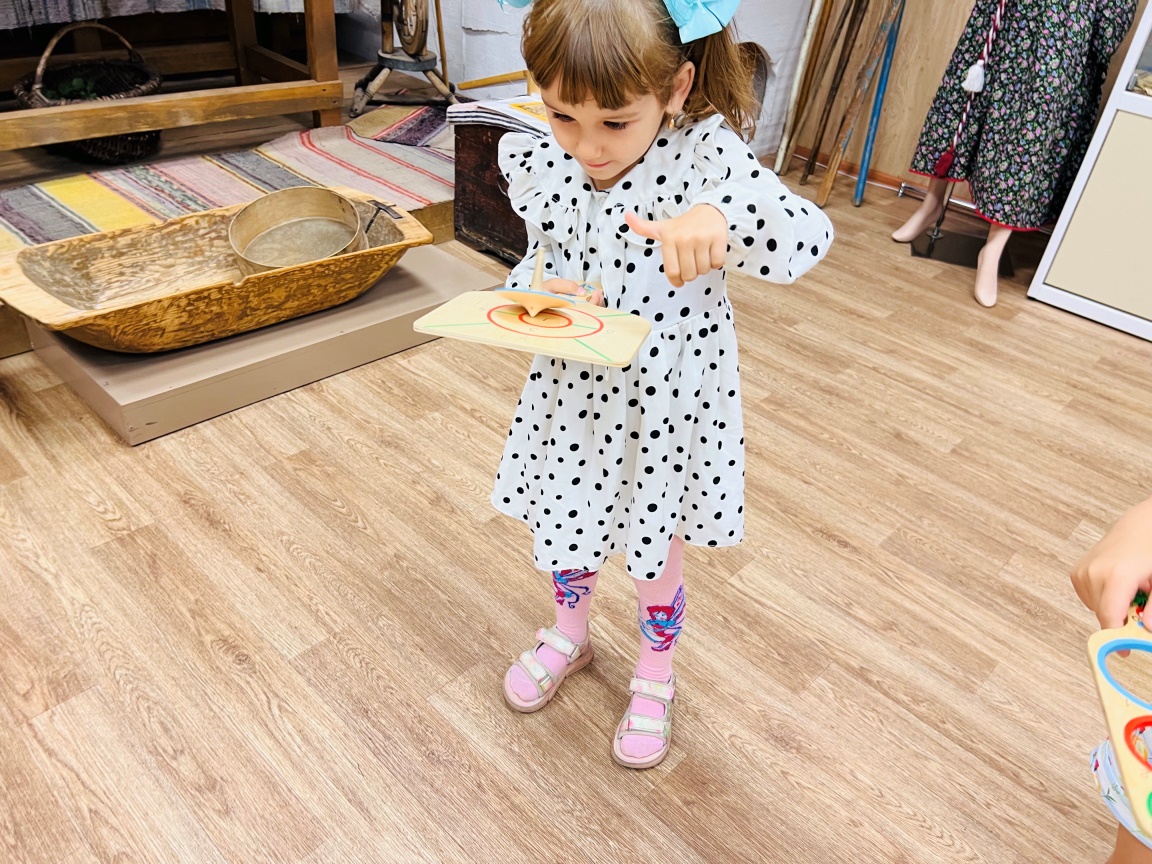 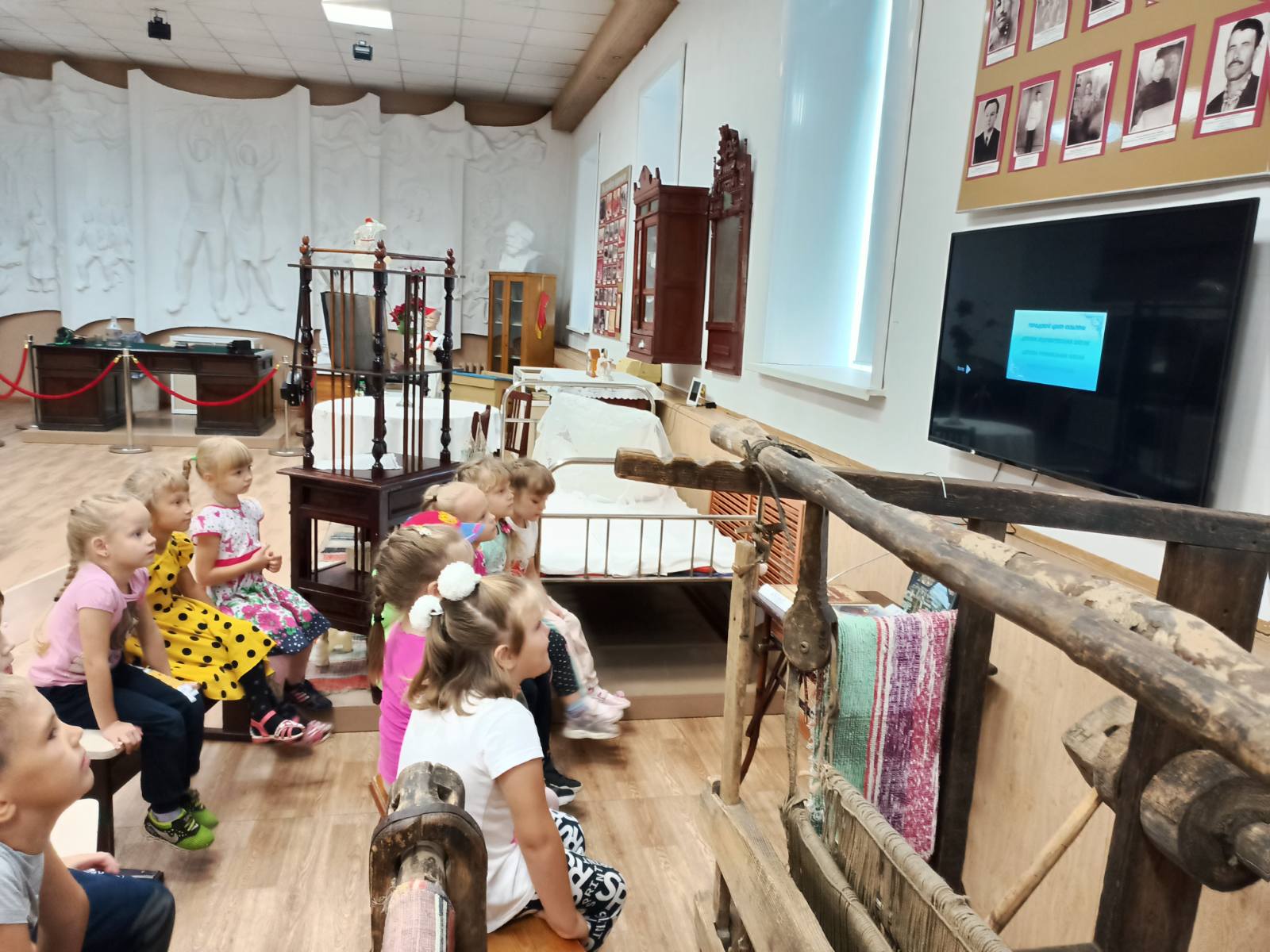 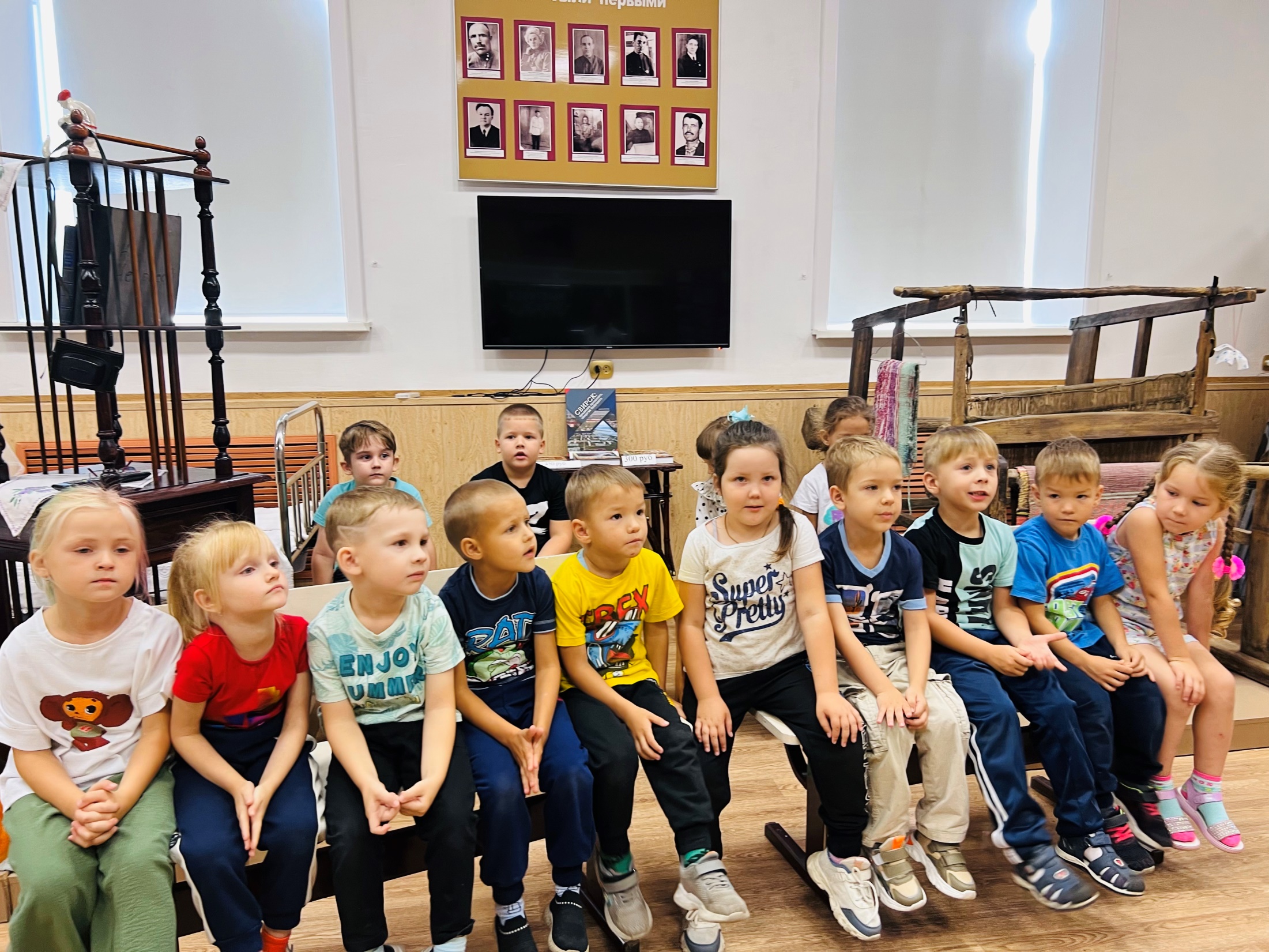 Итоговый этап: дни открытых дверей «Играем вместе» (совместные игры родителей и детей во время специально организованной воспитателем деятельности).
Создание картотеки дворовых игр советского времени
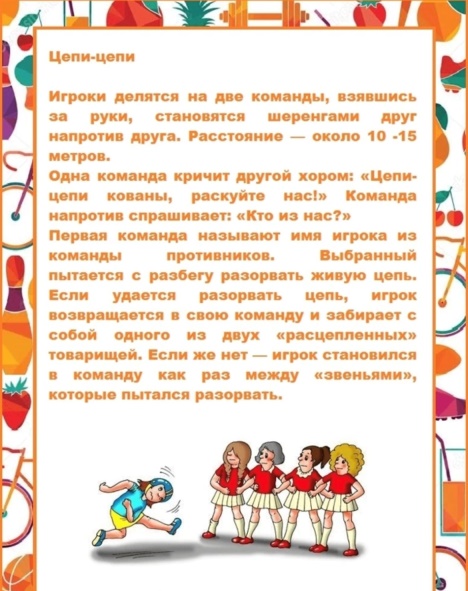 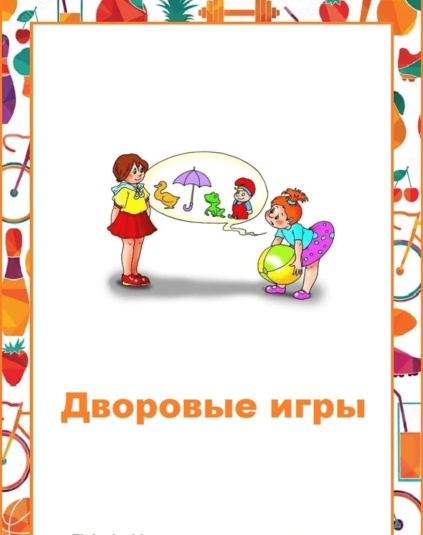 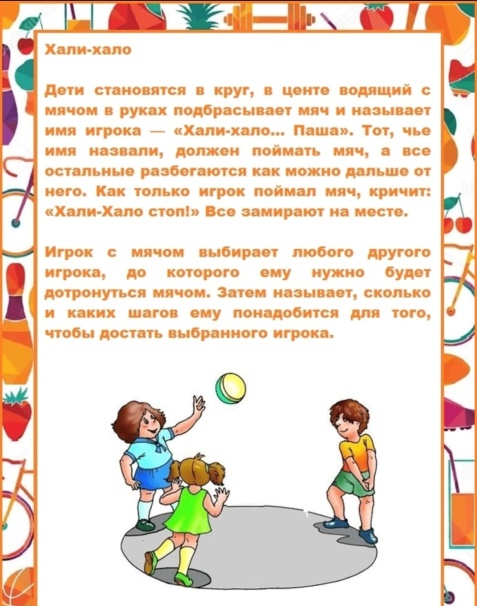 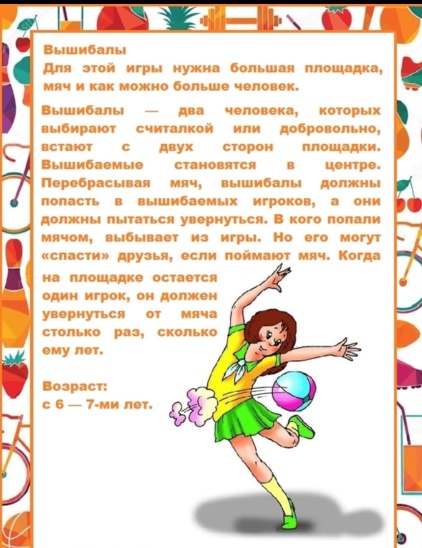 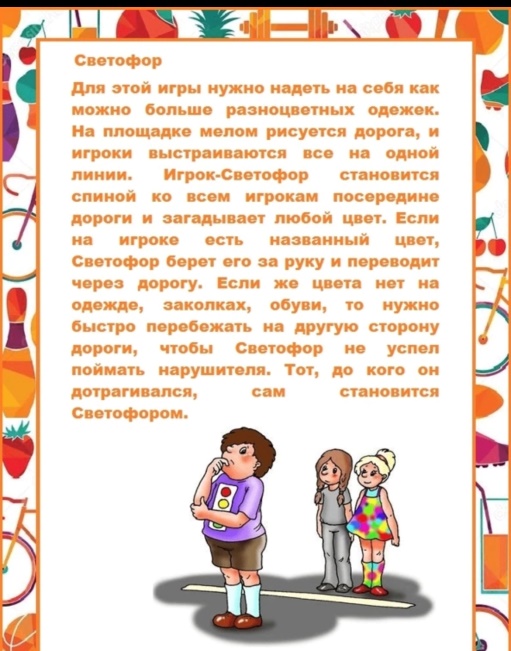 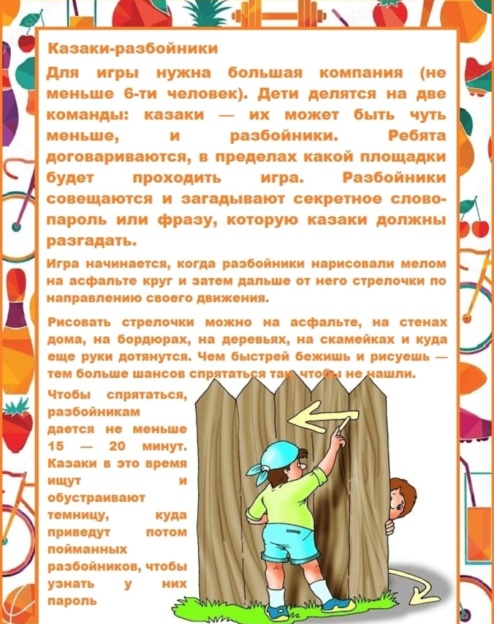 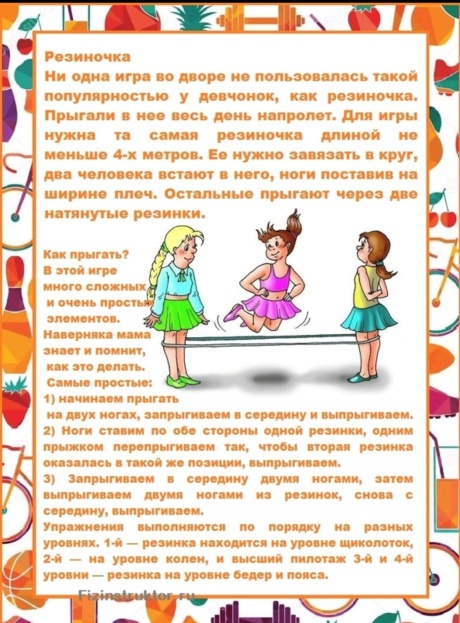 Результат:
Дети проявили активный интерес к дворовыми  играми своих родителей, начали самостоятельно их организовывать в свободной деятельности. Кроме этого, они научили своих родителей играть в новые подвижные игры с правилами. Совместные игры содействовали взаимопониманию между поколениями, дети гордились своими родителями, принявшими участие в проекте. Игры способствовали становлению у детей коммуникабельности, уверенности в себе, контроля над своими эмоциями, развивали организаторские способности, учили подчиняться установленным правилам. Родители повысили педагогическую грамотность в вопросах использования  игр с правилами в воспитании своих детей.
Спасибо за внимание!